Отгадайте загадку
Несу я урожаи, поля я убираю, 
   Птиц к югу отправляю,
   Деревья раздеваю, 
   Но не касаюсь ёлочек да сосен. 
   Я ….
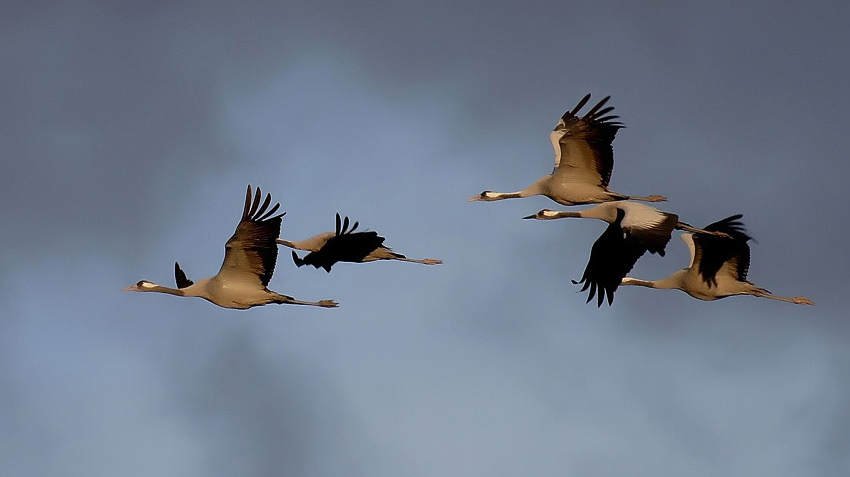 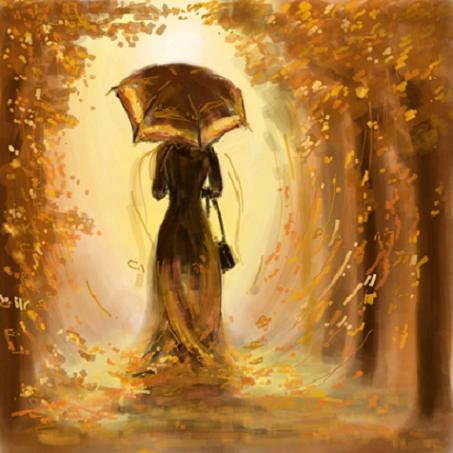 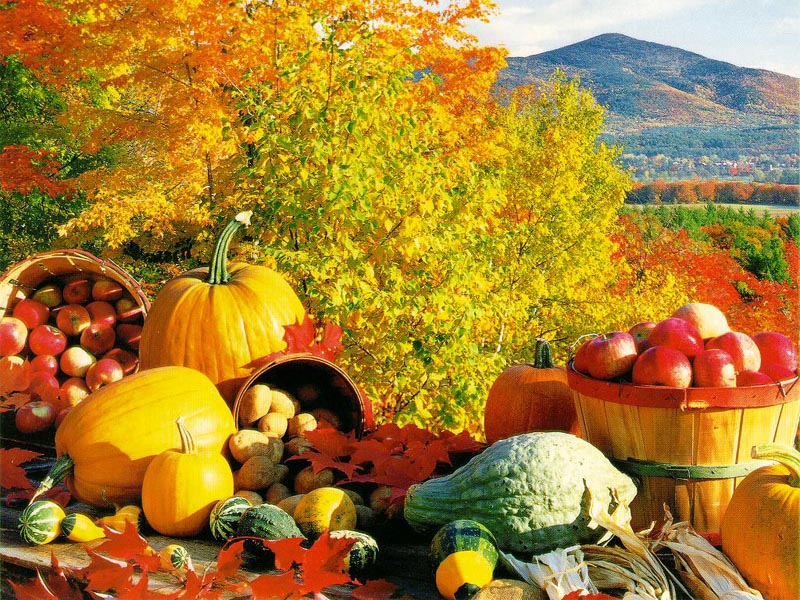 Осень
Отгадайте загадку
Опустел колхозный сад,
  Паутинки вдаль летят,
  И на южный край земли 
  Потянулись журавли.
  Распахнулись двери школ. 
  Что за месяц к нам пришел?
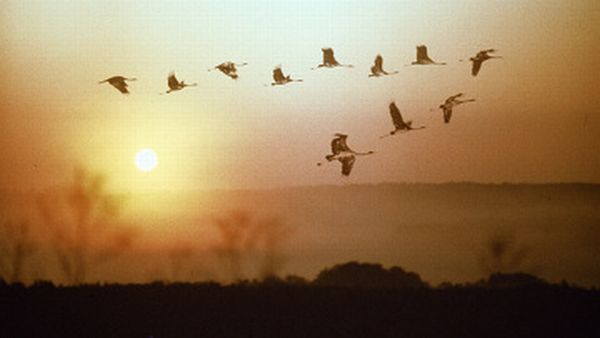 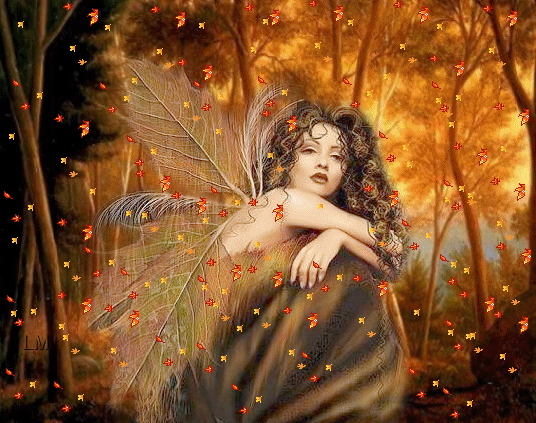 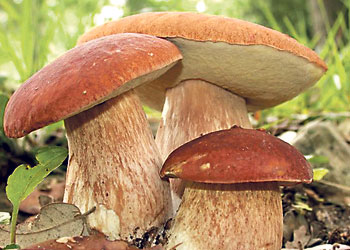 Сентябрь
Отгадайте загадку
Все мрачней лицо природы 
Почернели огороды,
Оголяются леса, 
Молкнут птичьи голоса.
Мишка в спячку завалился. 
Что за месяц к нам явился?
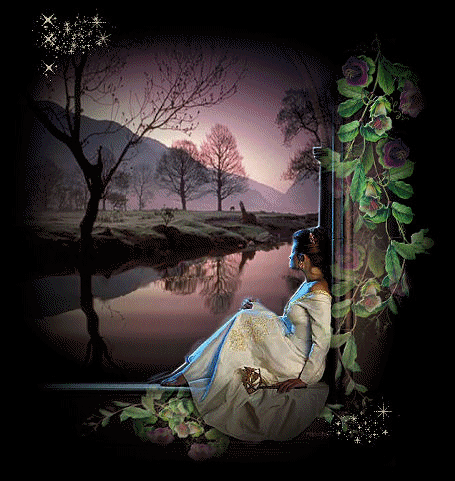 Октябрь
Отгадайте загадку
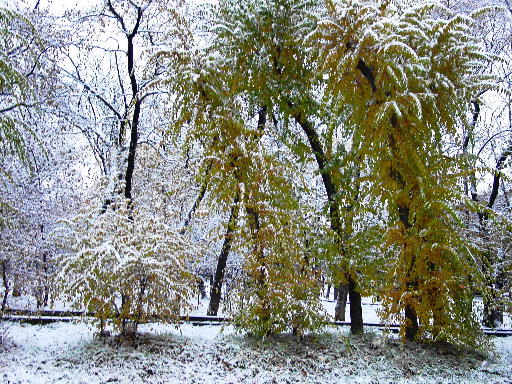 Поле черно-белым стало, 
Падает то дождь, то снег.
А еще похолодало – 
Льдом сковало воды рек.
Мерзнет в поле озимь ржи. 
Что за месяц, подскажи?
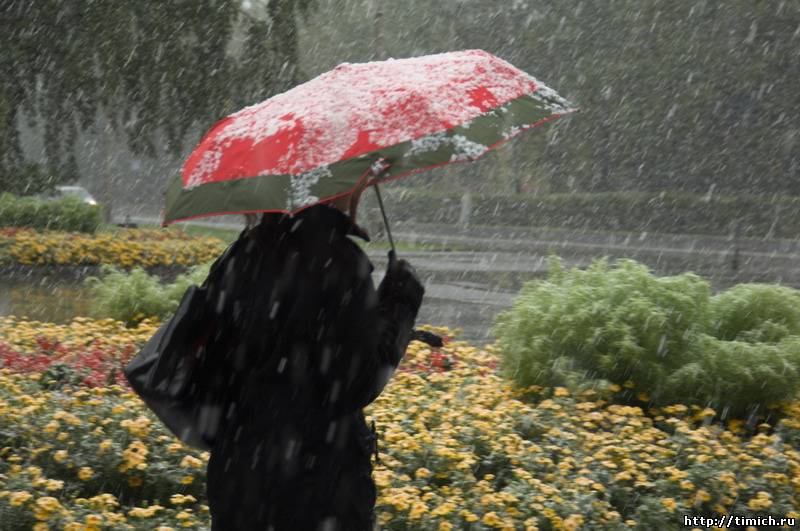 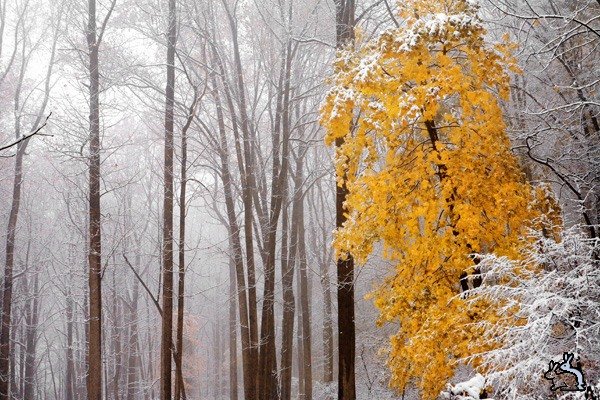 Ноябрь
Отгадайте загадку
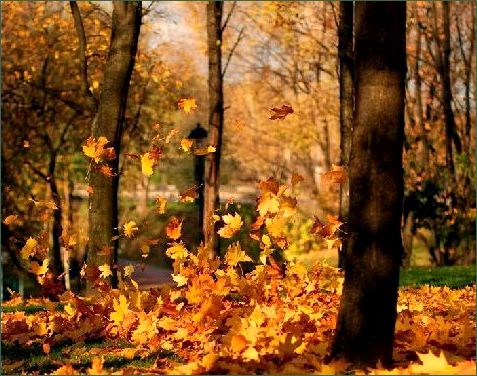 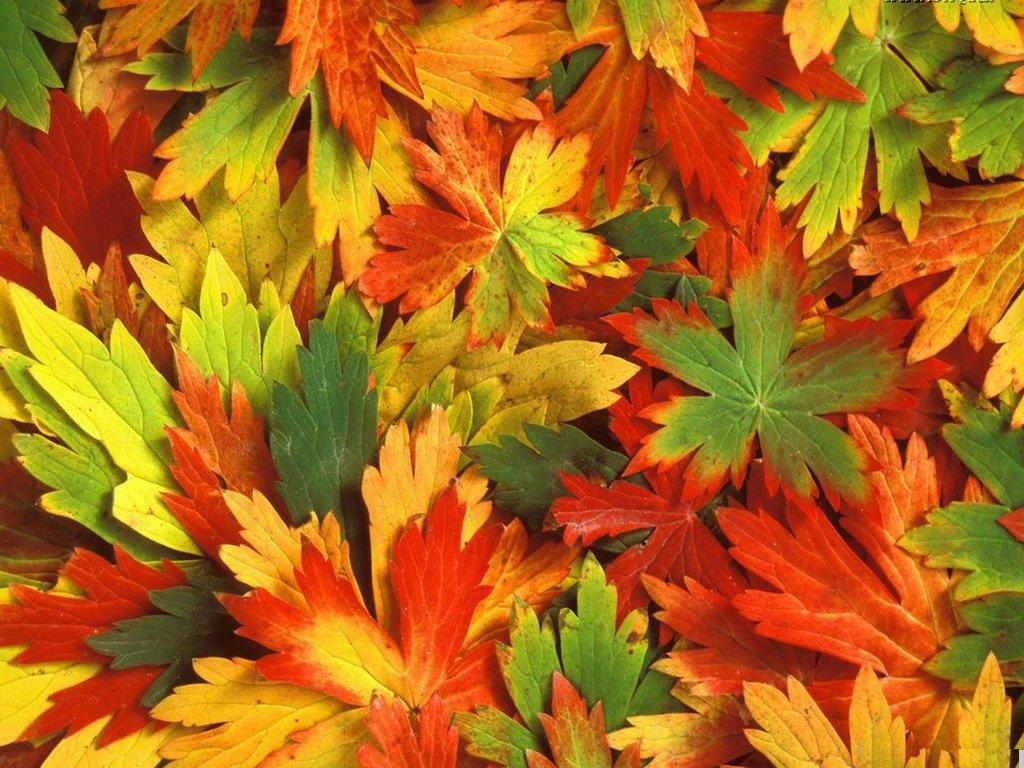 Летом вырастают, 
А осенью опадают.
Листья
Отгадайте загадку
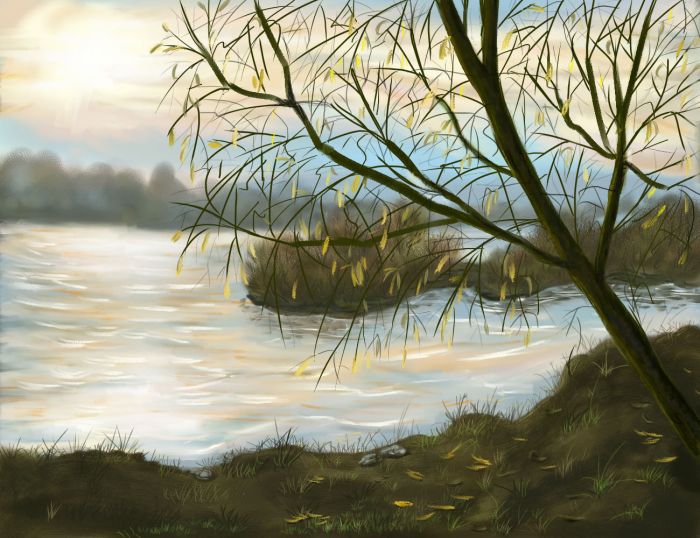 Его весной и летом 
Мы видели одетым.
А осенью с бедняжки 
Сорвали все  рубашки.
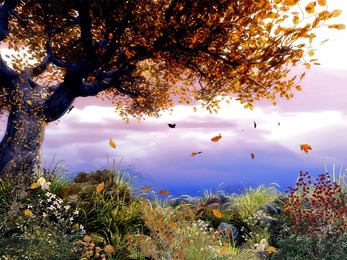 Дерево
Отгадайте загадку
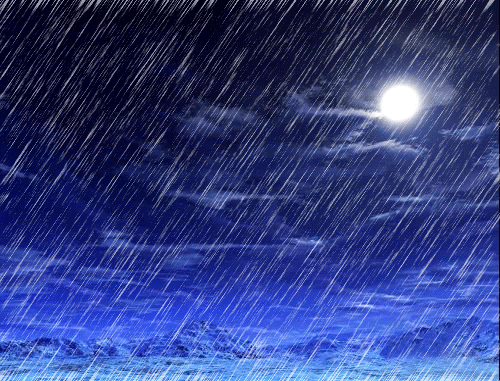 Шел долговяз – в земле увяз.
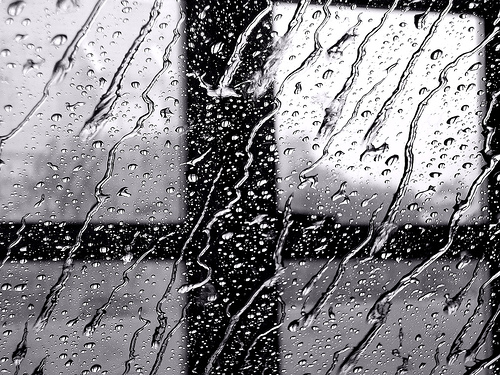 Дождь
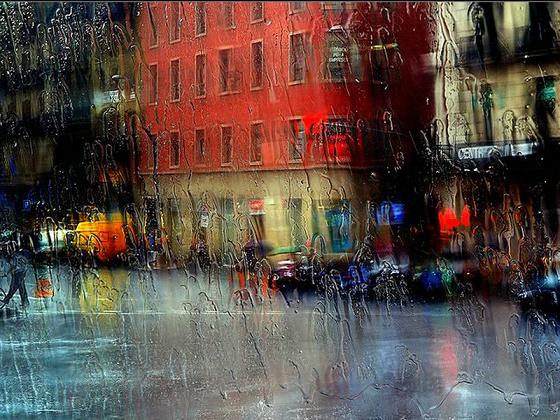 Отгадайте загадку
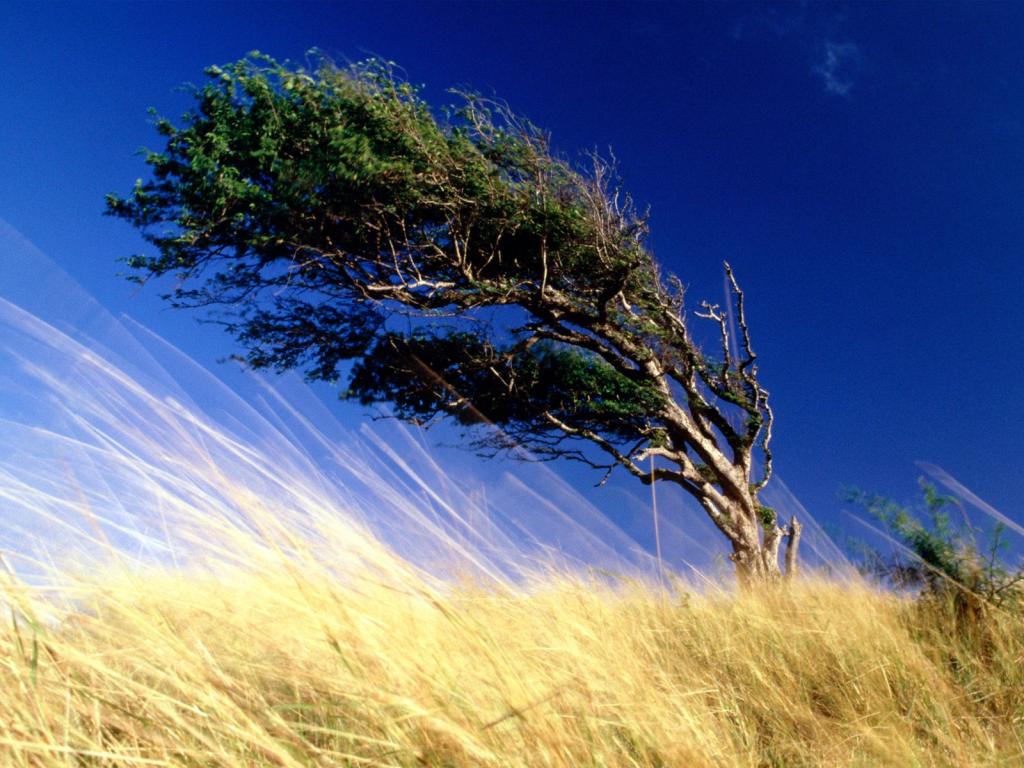 Без рук, без ног, 
Под окном стучит – 
В избу просится.
Ветер
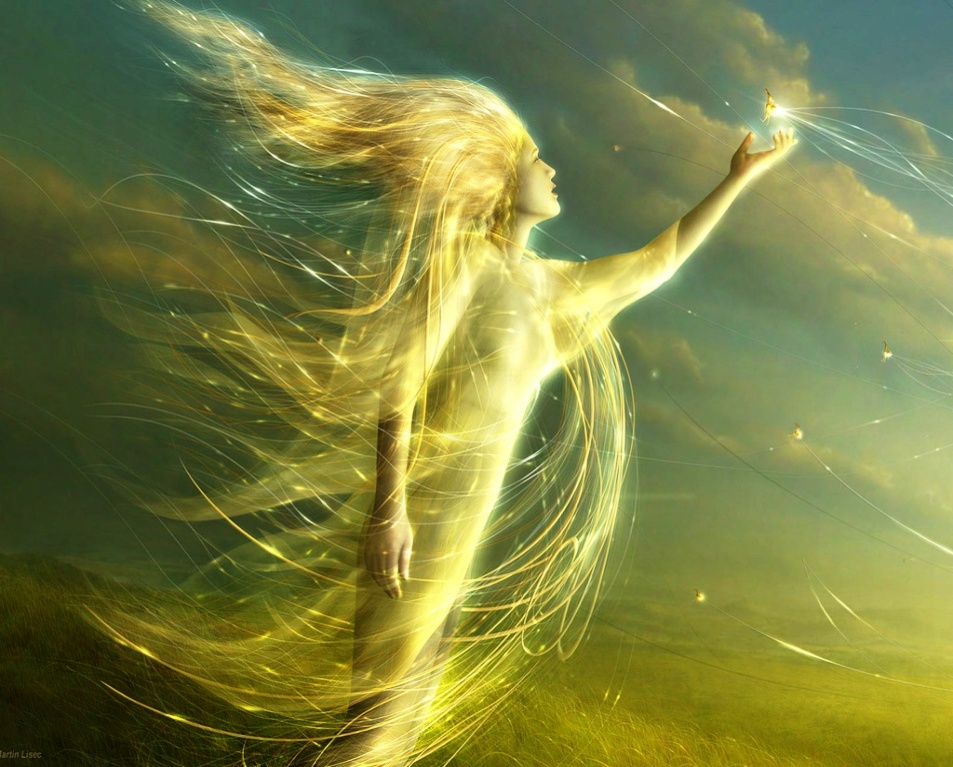 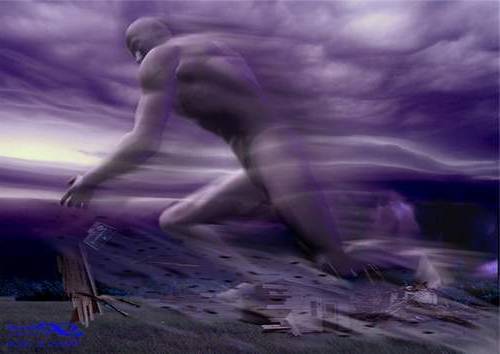